Lampášik
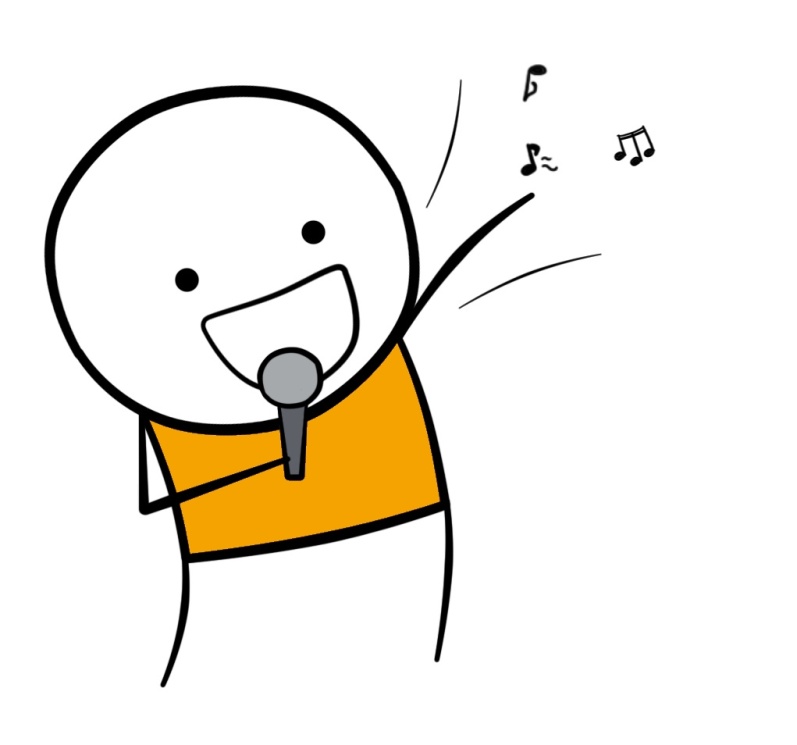 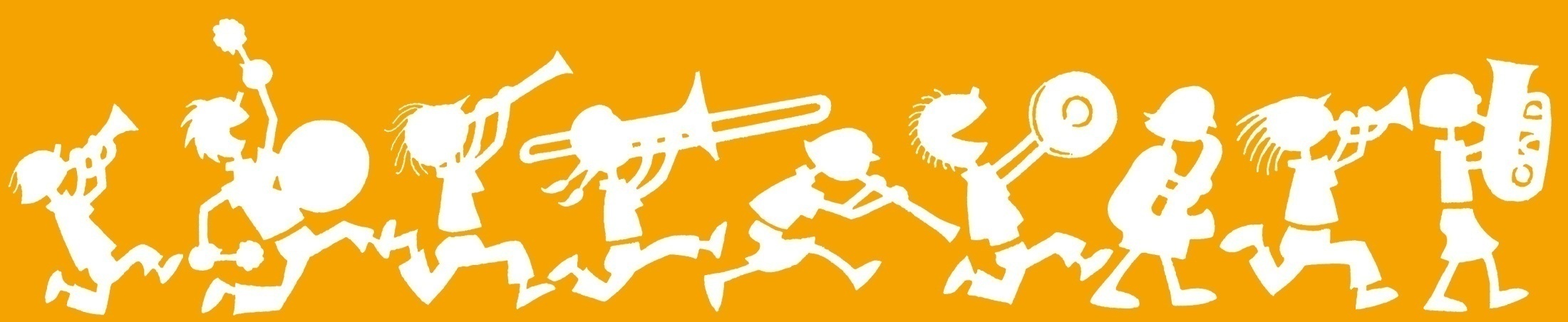 1. 
Na nebi je mesiačik,
tak ho stvoril Pán Ježiš.
Slniečko mu svetlo dá,
v noci ľuďom svietiť má.
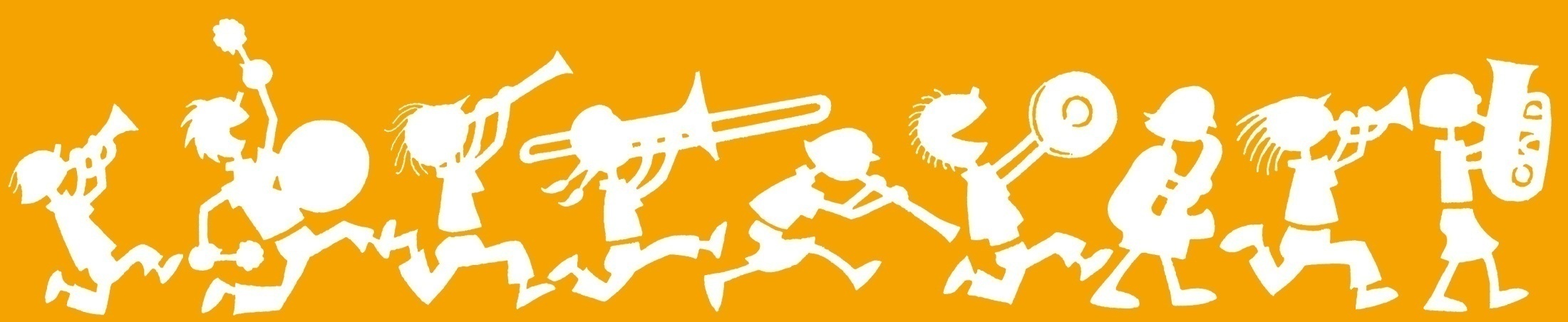 Svieti nocou mesiačik,
počuje môj zo sna vzdych.
Pláva tíško nočnou tmou
a mnohých dovedie domov.
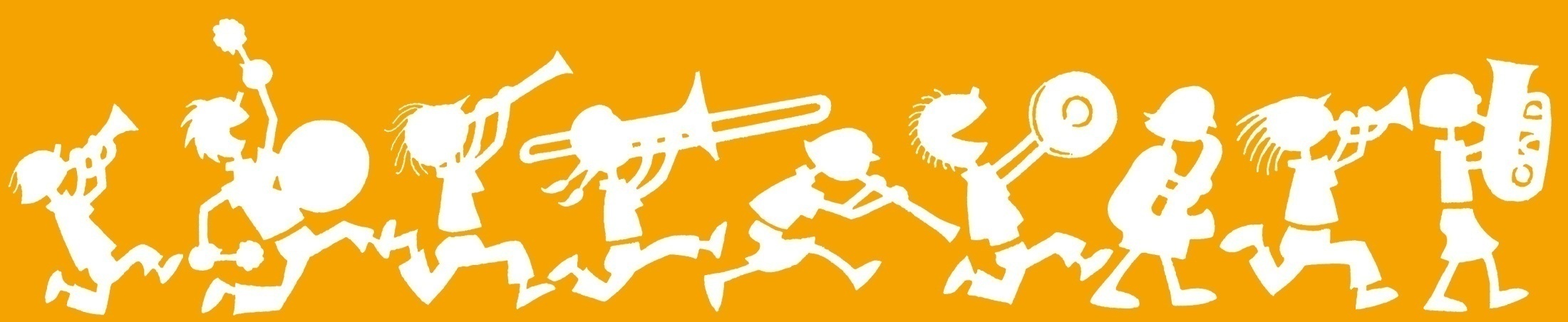 2.
Chcem byť ako mesiačik,
slniečkom je Pán Ježiš.
Z neho svetlo môžem mať,
iným kúsok lásky dať.
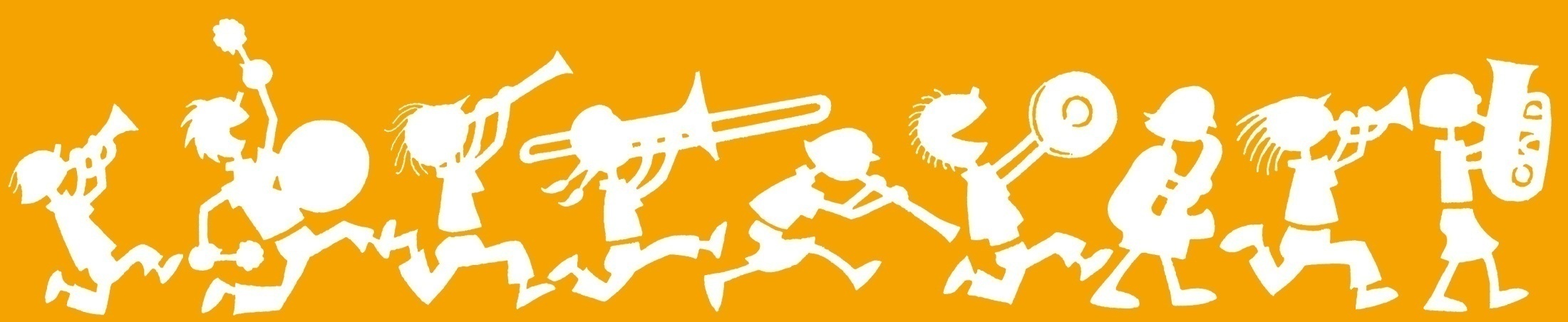 Svieť do tmy môj lampášik
- tak prikázal Pán Ježiš.
Chcem svetlo lásky rozdávať,
aj vám dnes z neho kúsok dať.